Министерство образования и науки Алтайского края
краевое государственное бюджетное профессиональное образовательное учреждение 
«Яровской политехнический техникум»
Создание условий для успешной аттестации 
педагогических работников на квалификационные 
категории
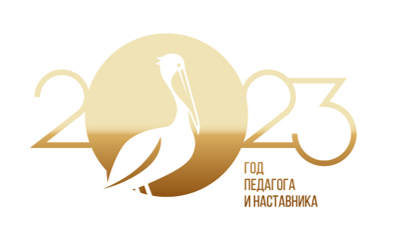 Якунина Елена Николаевна
Заместитель директора по УМР
Яровое 2023
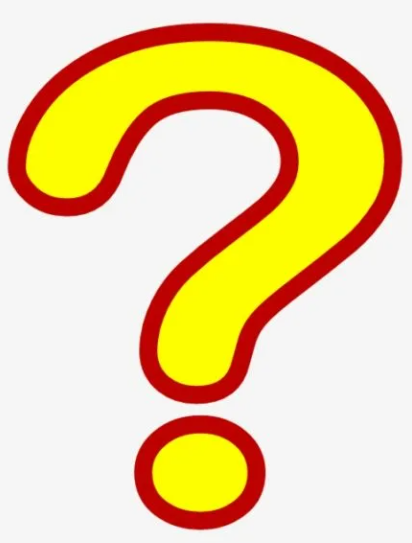 Причины возникновения и ожидаемые результаты
Негативное отношение педагогов   к новшествам
Возрастающие требования  к результатам деятельности аттестующихся
Пассивность части педагогического коллектива техникума
Сложности при оформлении приложения к заявлению на аттестацию
АТТЕСТАЦИЯ
Повышение ответственности аттестуемых за результаты процедуры
Повышение    активности педагогов
Создание условий для понимания причин нововведений
Наличие реальных оснований для аттестации у всех педагогов
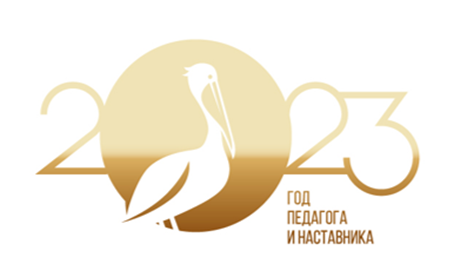 ЦЕЛЬ: Создание условий для успешной аттестации 
педагогических работников на квалификационные 
категории, рост уровня квалификации педагогов
ЗАДАЧИ:
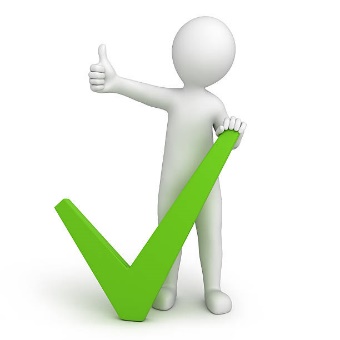 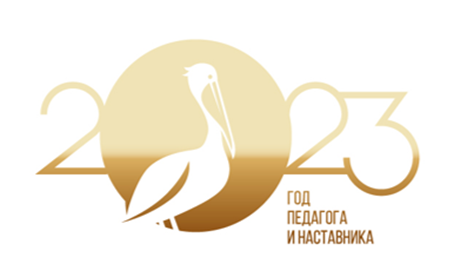 Требования к квалификационным 
категориям
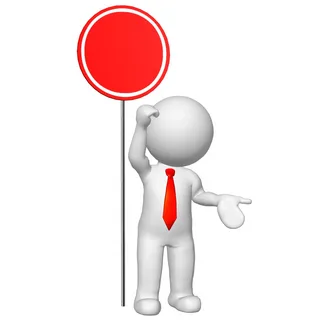 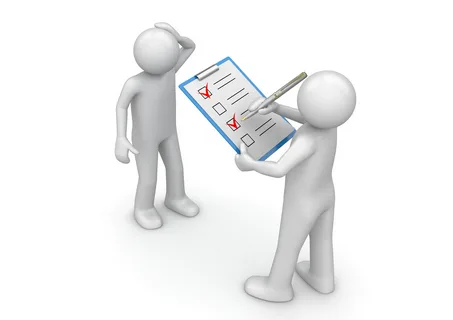 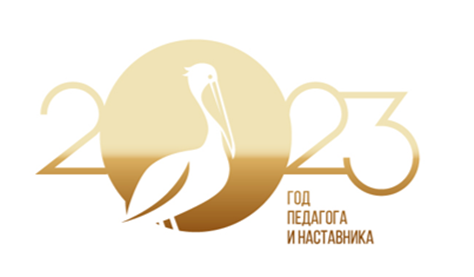 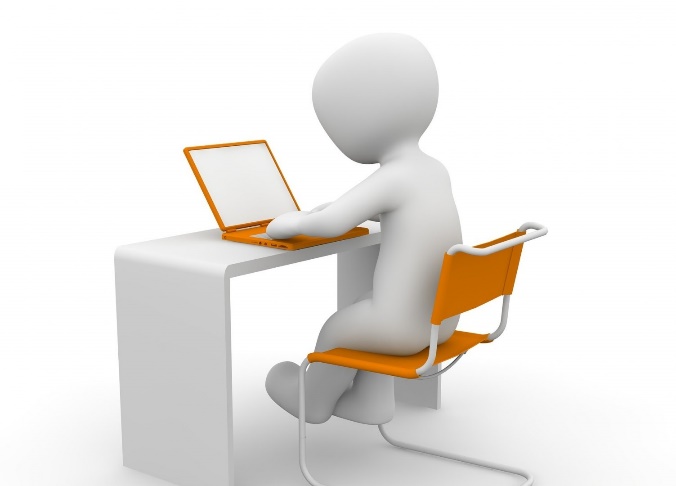 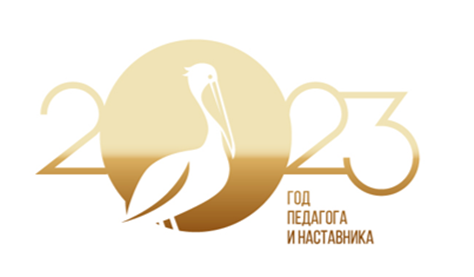 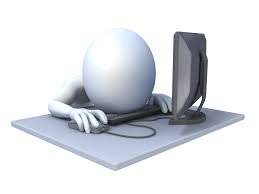 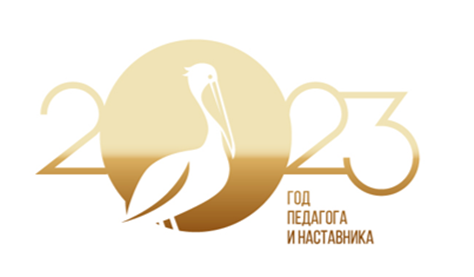 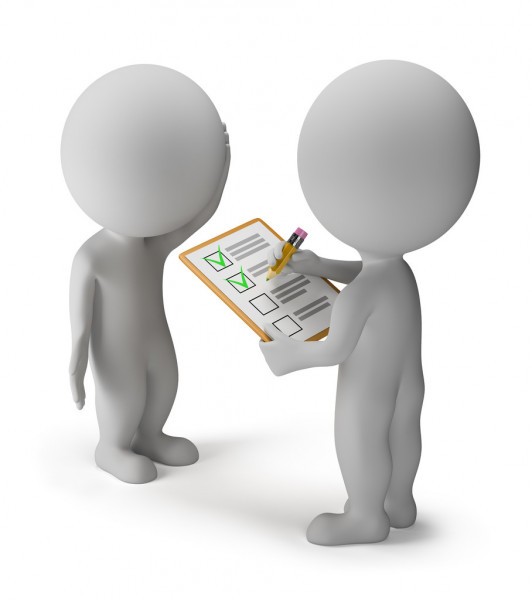 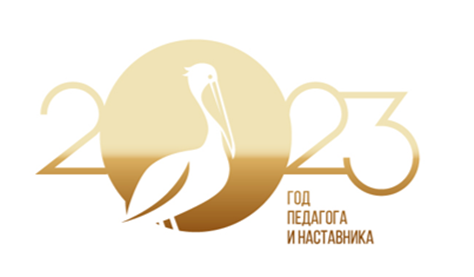 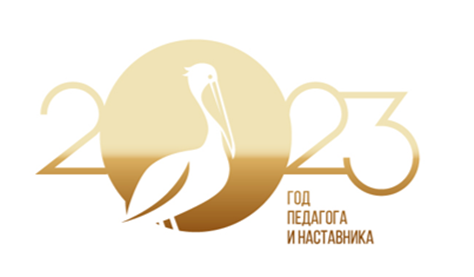 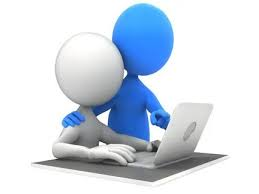 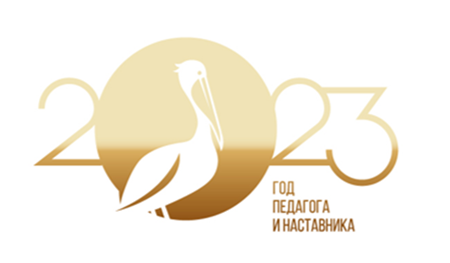 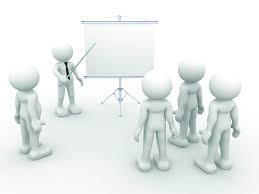 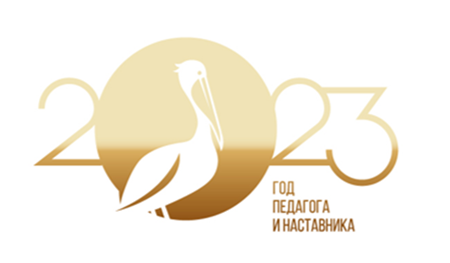 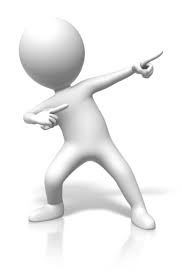 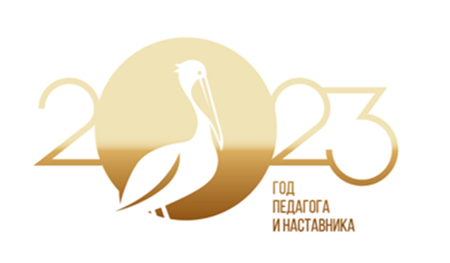 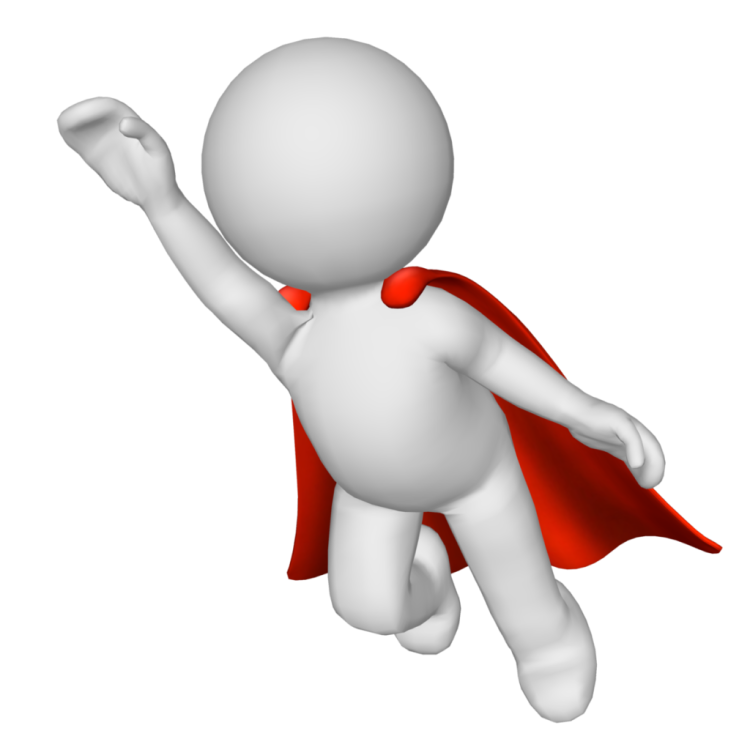 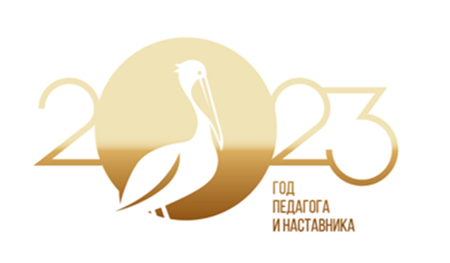 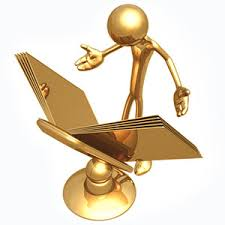 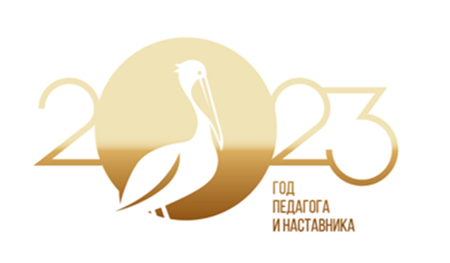 Результаты работы
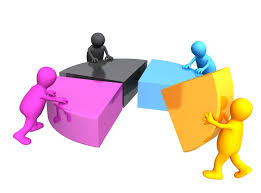 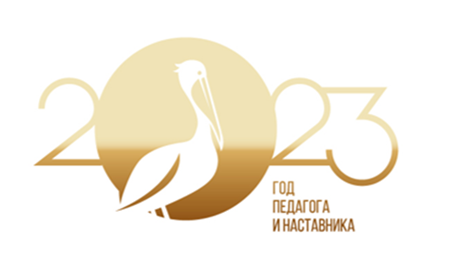 Результаты работы
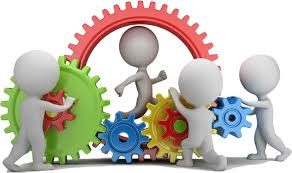 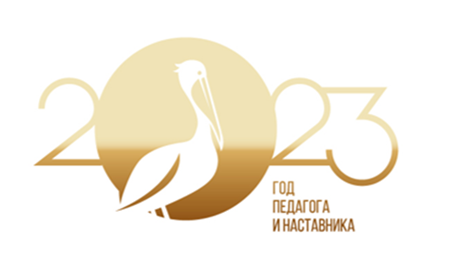 Результаты работы
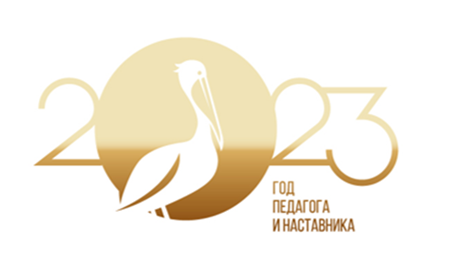 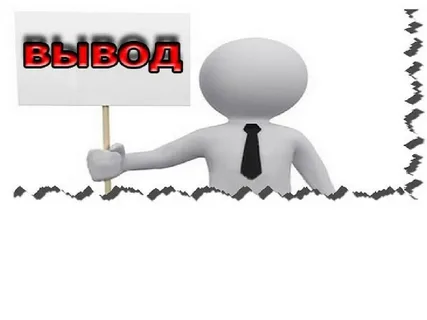 Для успешной аттестации необходимы реальные основания за весь межаттестационный период
Аттестуемым необходимо регулярно и постоянно систематизировать результаты своей деятельности с учетом установленных требований 
В настоящее время созданы все условия для саморазвития и поэтапного повышения своей квалификации
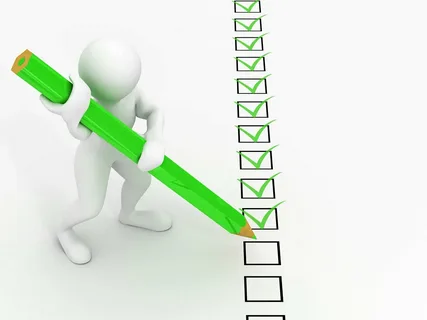 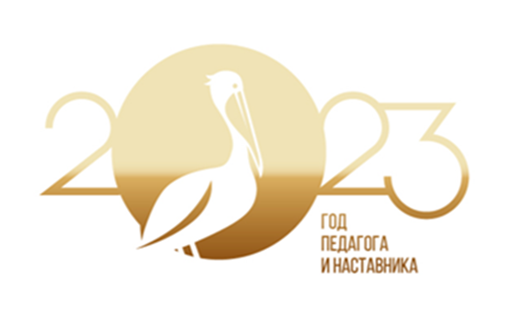 Используемые источники
Нормативные документы, регламентирующие проведение аттестации педагогических работников краевых государственных, муниципальных и частных организаций, осуществляющих образовательную деятельность, на квалификационные категории
Формы приложения к заявлению на аттестацию на квалификационные категории
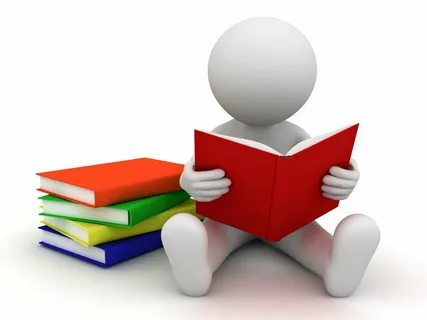 Министерство образования и науки Алтайского края
краевое государственное бюджетное профессиональное образовательное учреждение 
«Яровской политехнический техникум»
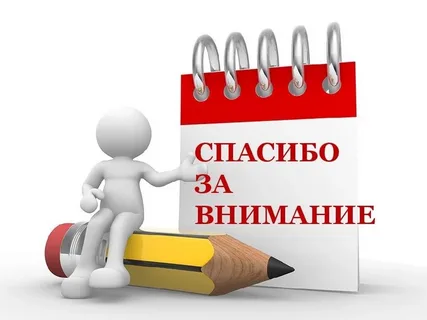 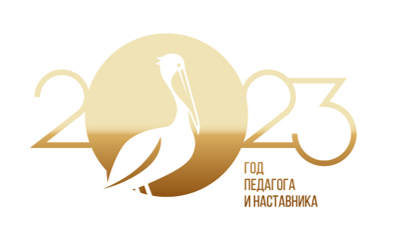 Якунина Елена Николаевна
Заместитель директора по УМР
Яровое 2023